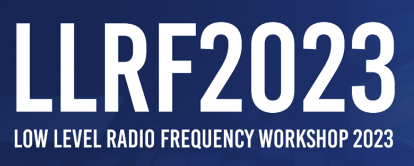 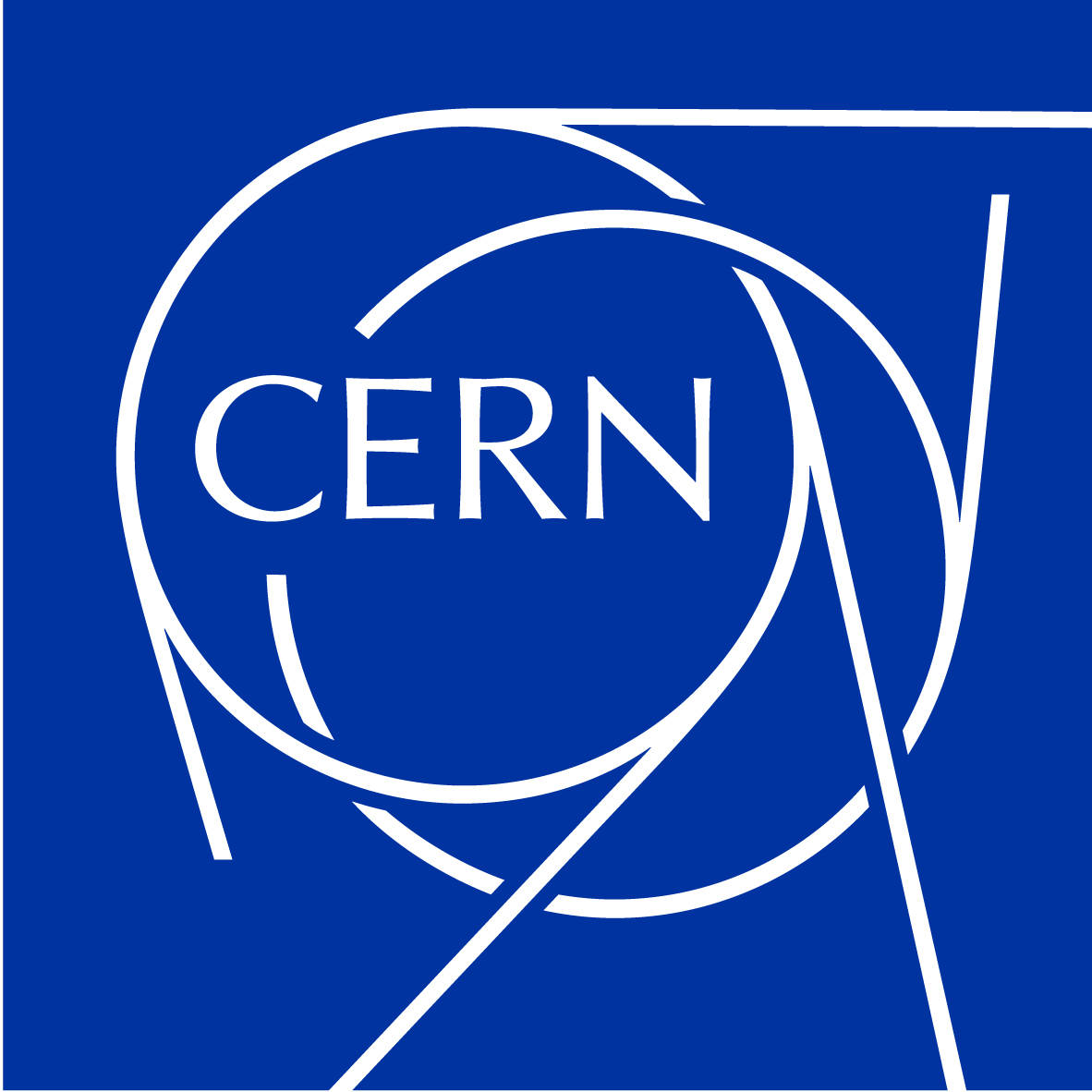 High-precision RF voltage measurements using longitudinal phase-space tomography in the CERN PSB and SPSD. Quartullo, S. Albright, H. Damerau, G. PapottiAcknowledgements: I. Karpov, A. Lasheen, PSB and SPS LLRF teams
24/10/2023
Low Level RF Workshop 2023
ID 45
Contents
2
Motivations.

Principles of RF voltage measurements using tomography.

Voltage measurements for the PSB Finemet cavities.

Voltage and phase measurements for the SPS travelling-wave cavities.

Consistency checks and accuracy of the voltage errors.

Conclusions.
Motivations
3
Longitudinal bunch profiles
Knowing the gap voltage in an RF cavity allows to:
evaluate the transmitted RF power and determine the cavity performance;
perform more accurate beam-dynamics calculations;
correctly calibrate the LLRF feedbacks, e.g. for beam-loading compensation.

However, measurements of the RF voltage with conventional techniques can be affected by large uncertainties.
E.g., measured power is converted to voltage, assuming a certain shunt impedance and cavity model.
Uncertainties in power, impedance and model.

Alternatively, beam-based techniques measure the RF voltage by analysing the longitudinal profiles of an oscillating bunch.
One of these techniques uses longitudinal phase-space tomography.
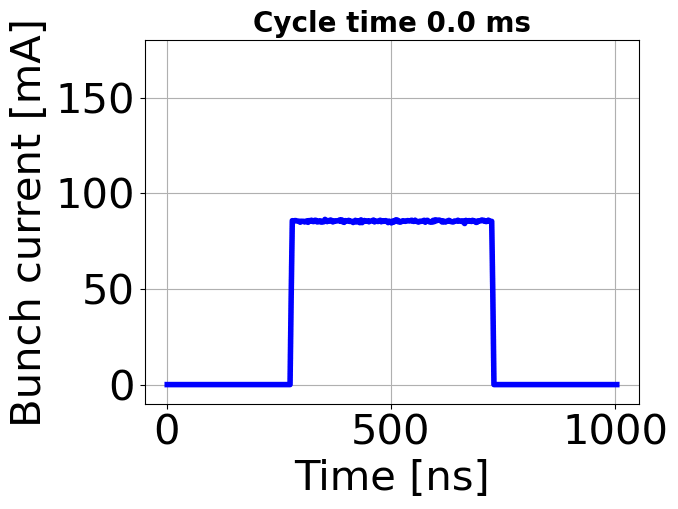 Mountain-range plot
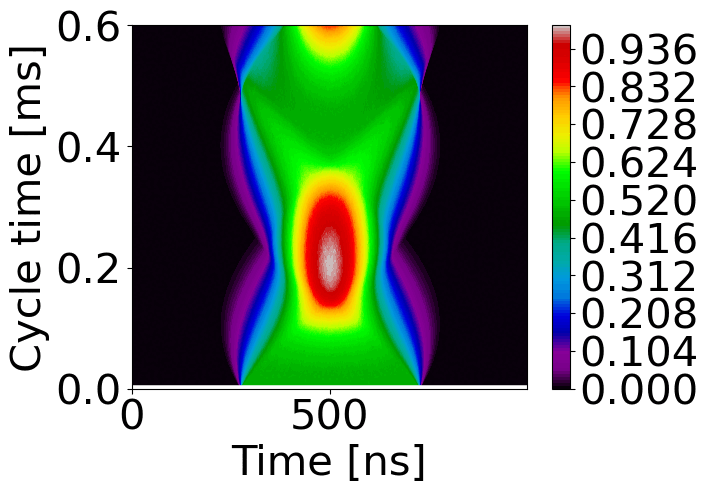 Longitudinal phase-space tomography
4
Longitudinal profiles
Measured
Reconstructed
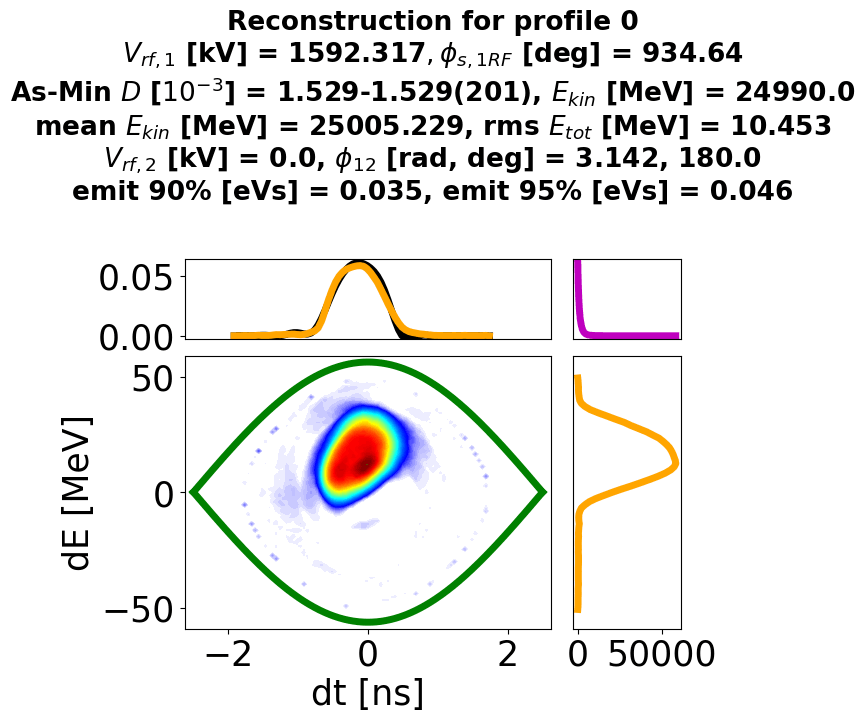 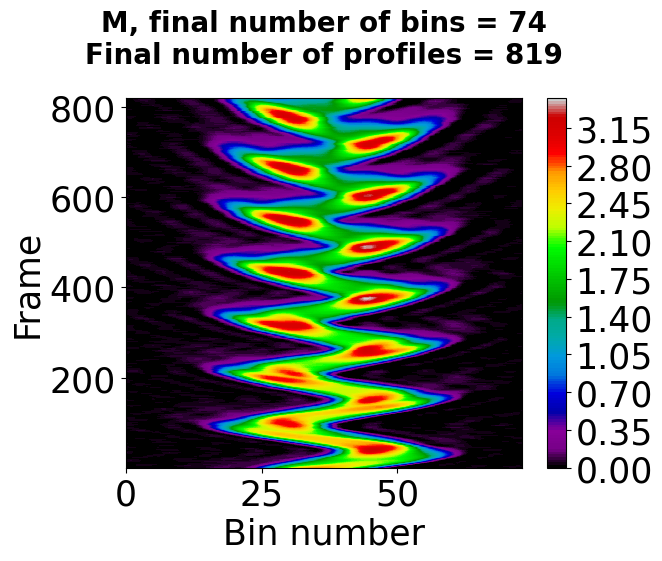 Profile
Energy projections
From 1D profiles to 2D distribution
Voltage and phase measurements in a single-RF system
5
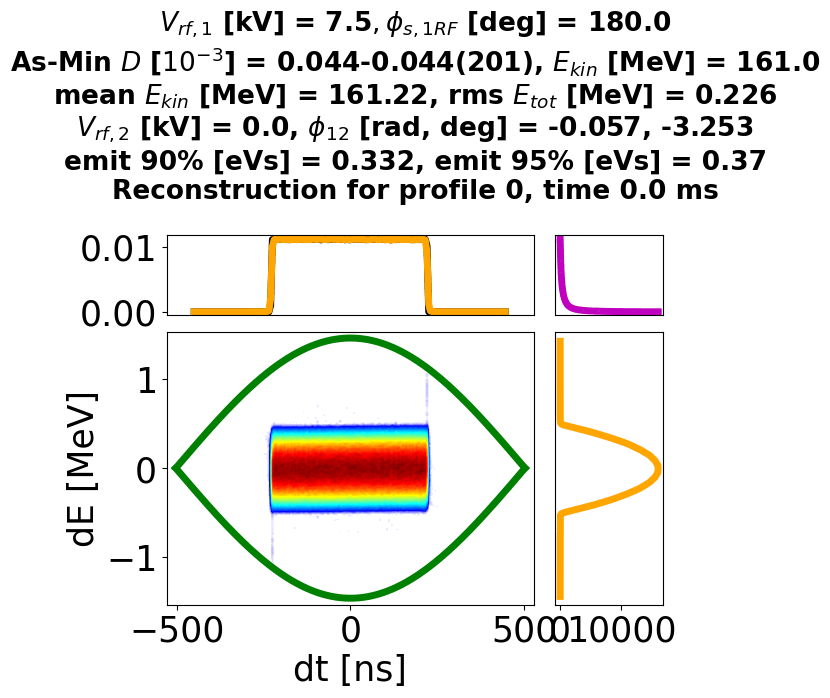 0.0
Best
Input profiles
Voltage measurement
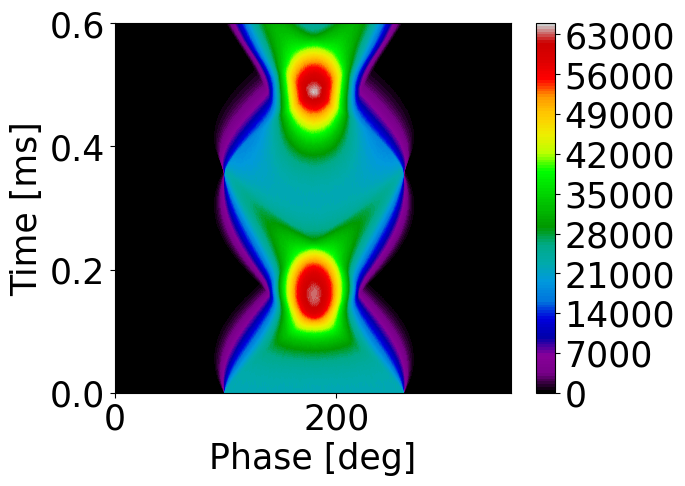 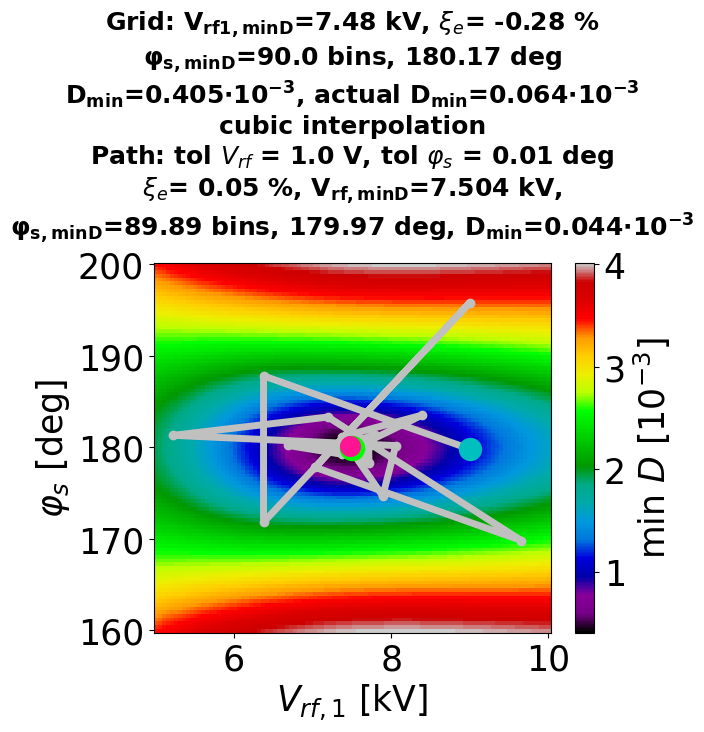 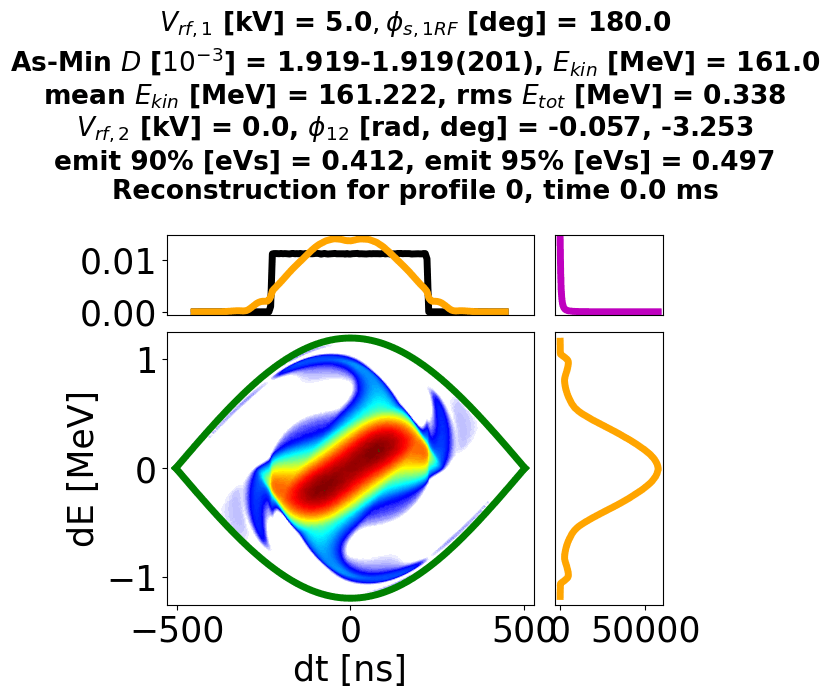 1.9
Wrong
Setup for beam measurements in the PSB
6
The PSB four rings
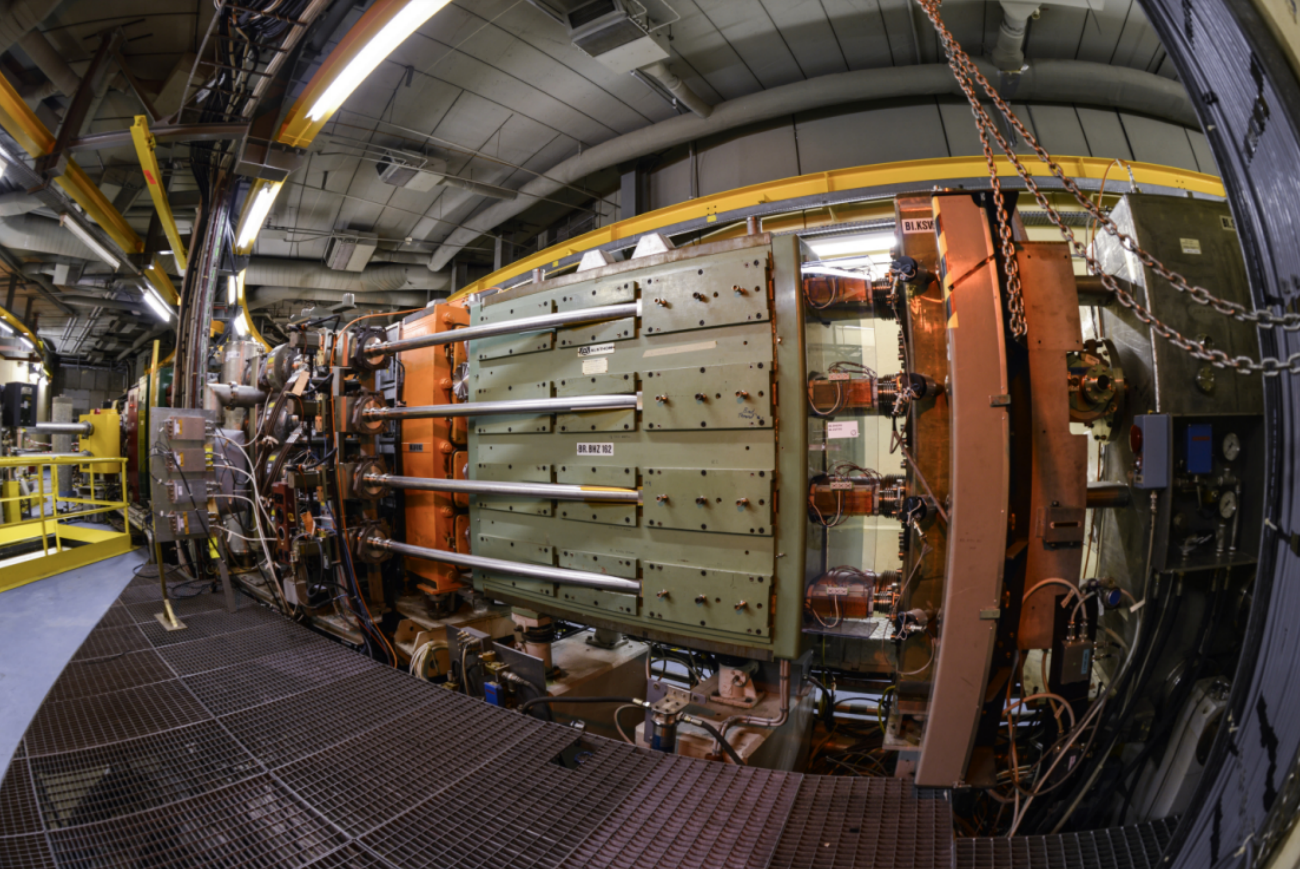 Ring 4
Ring 3
Ring 2
Ring 1
Programmed RF voltages
Measured profiles in ring 1 with only cavity S13 active
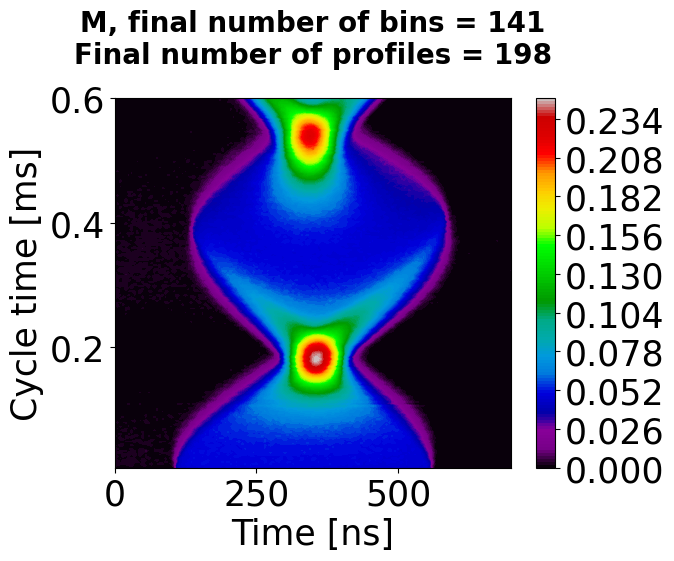 Flat 
bottom
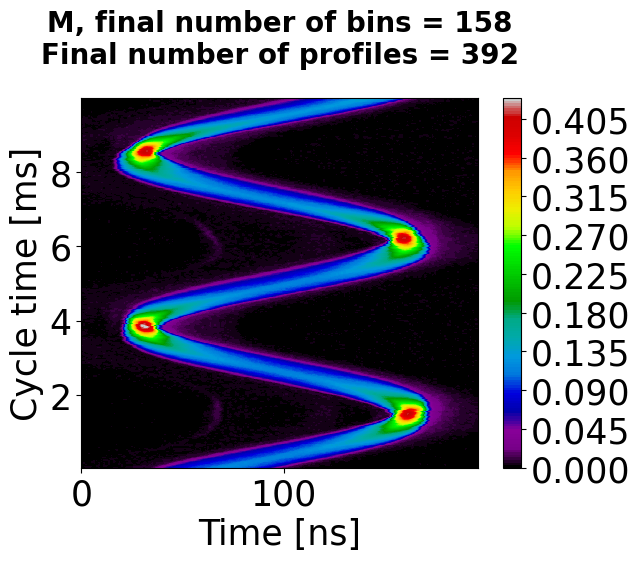 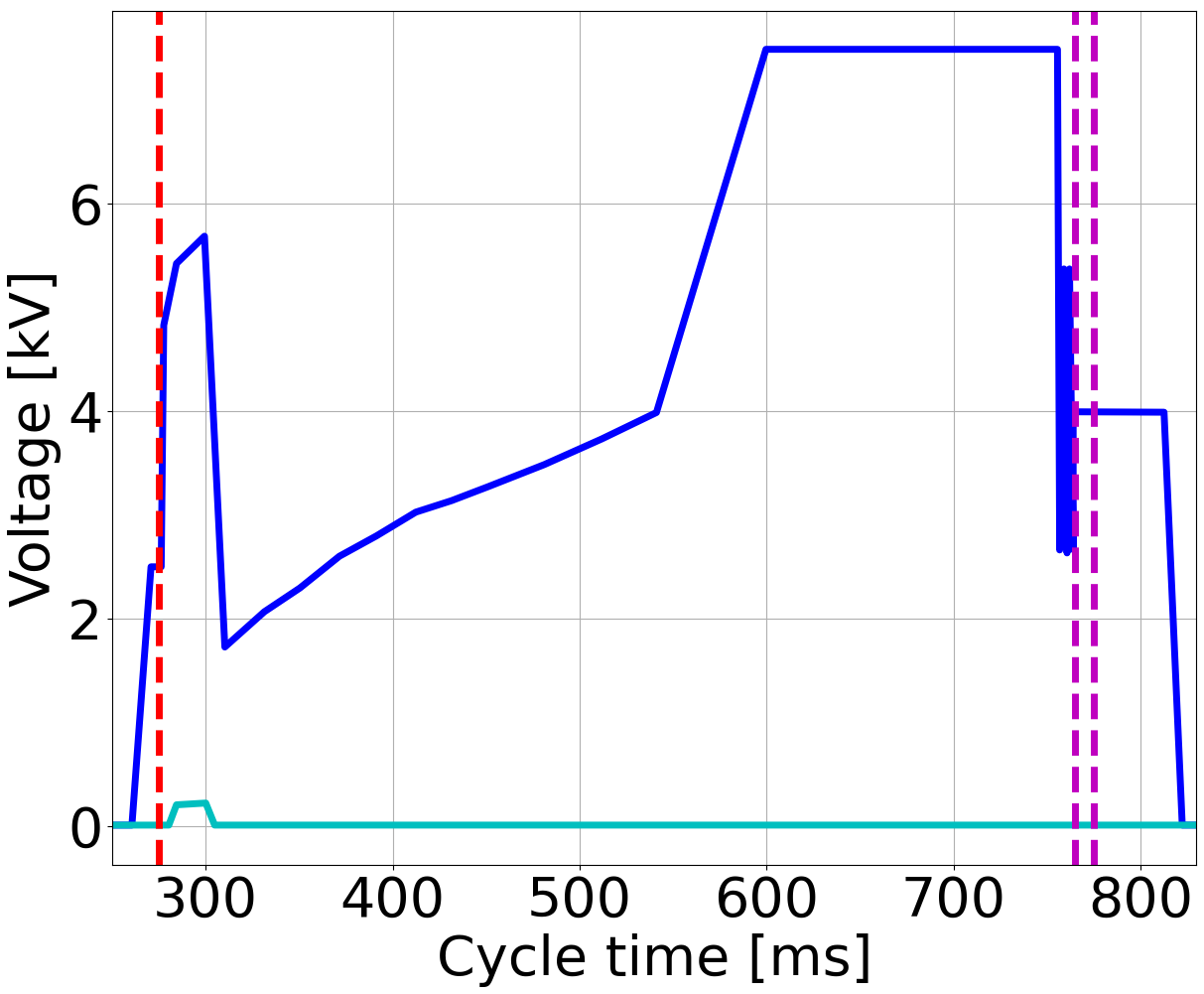 Flat bottom
Flat top
Voltage jumps
Longitudinal shaving
Flat top
Voltage errors for the PSB cavities
7
measured
programmed
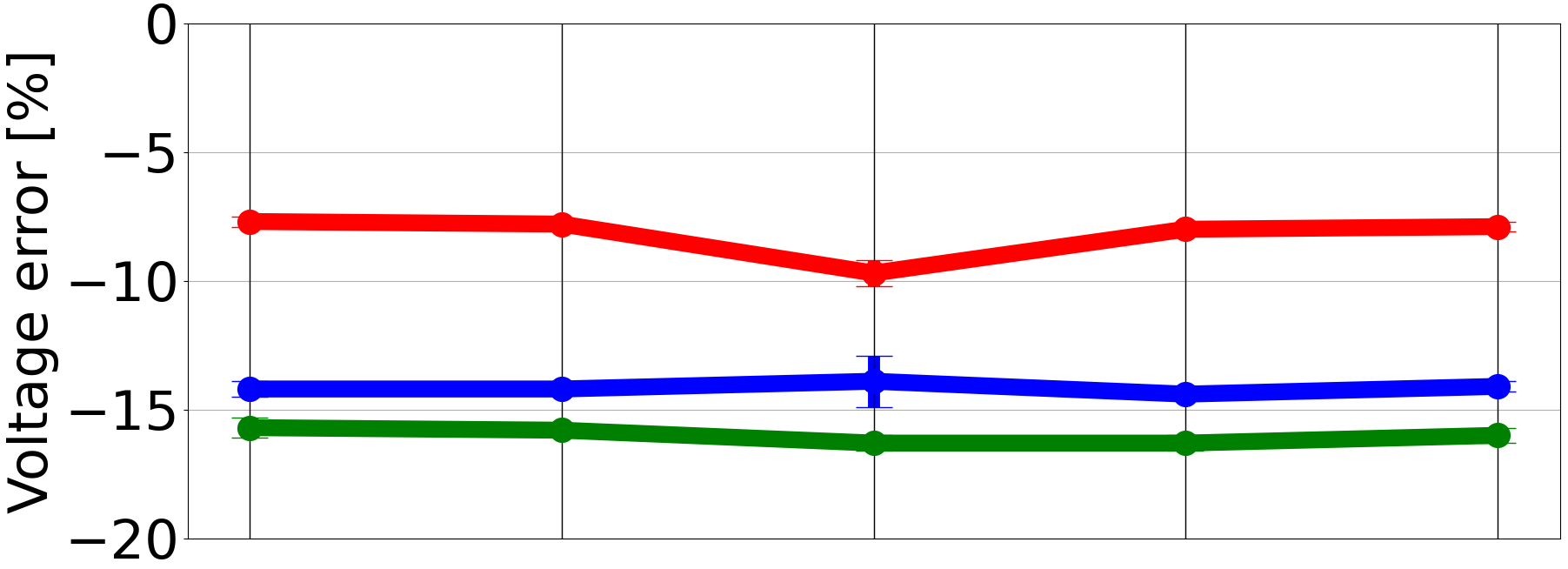 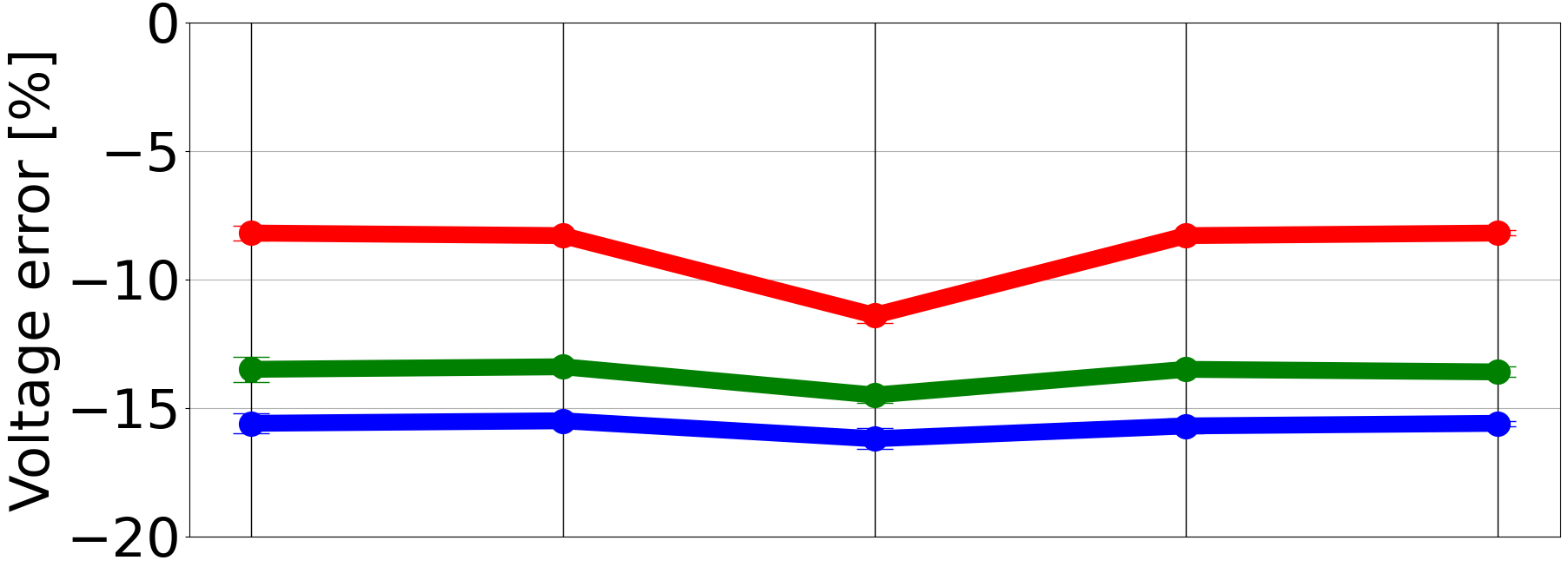 Ring 2
Ring 1
S5
S7
S13
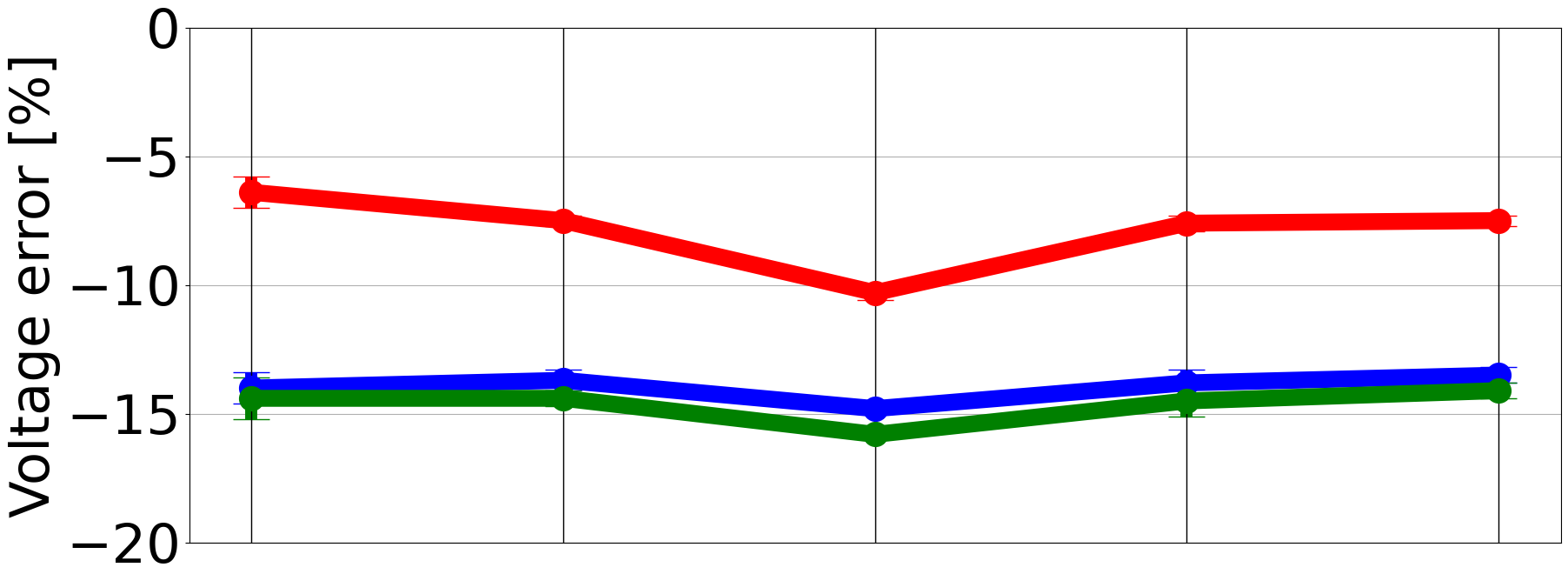 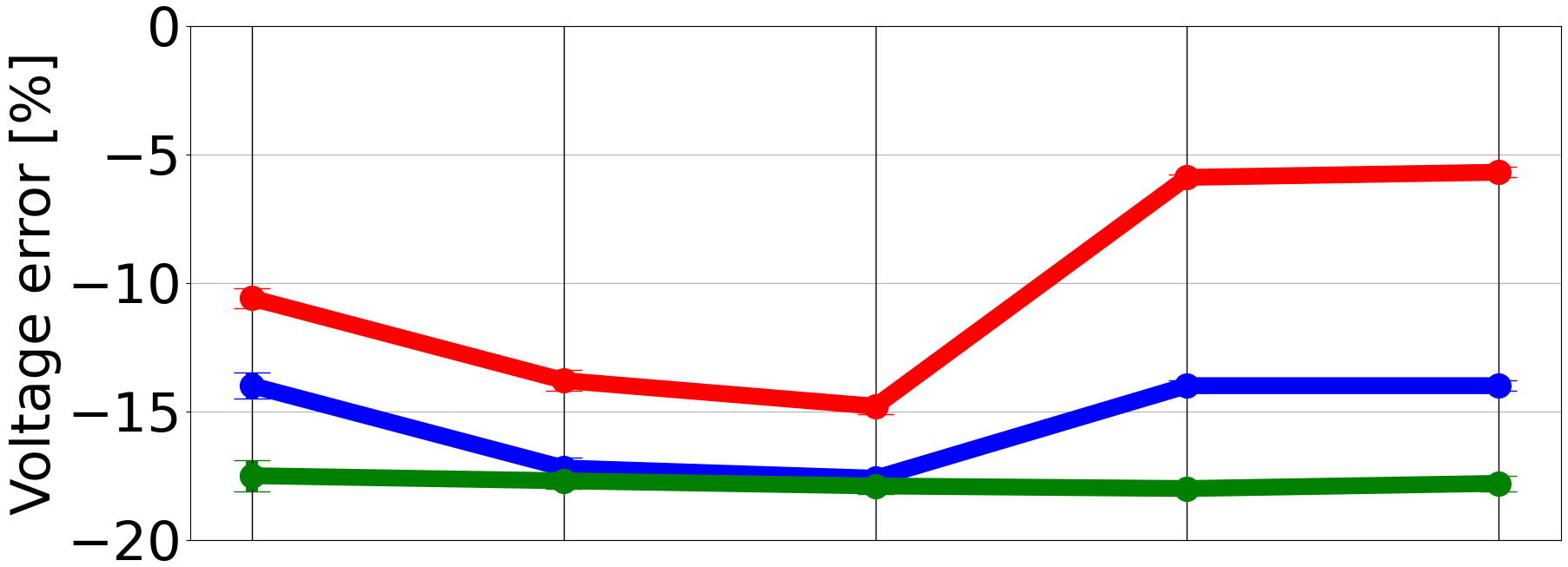 Ring 3
Ring 4
2021
Apr
FB
2021
Apr
FB
2022
Mar 
FT
2022
Jul
FB
2022
Aug
FB
2022
Mar 
FB
2022
Mar 
FT
2022
Jul
FB
2022
Aug
FB
2022
Mar 
FB
Measurement setup for the SPS 200 MHz cavities
8
200 MHz cavity in the SPS
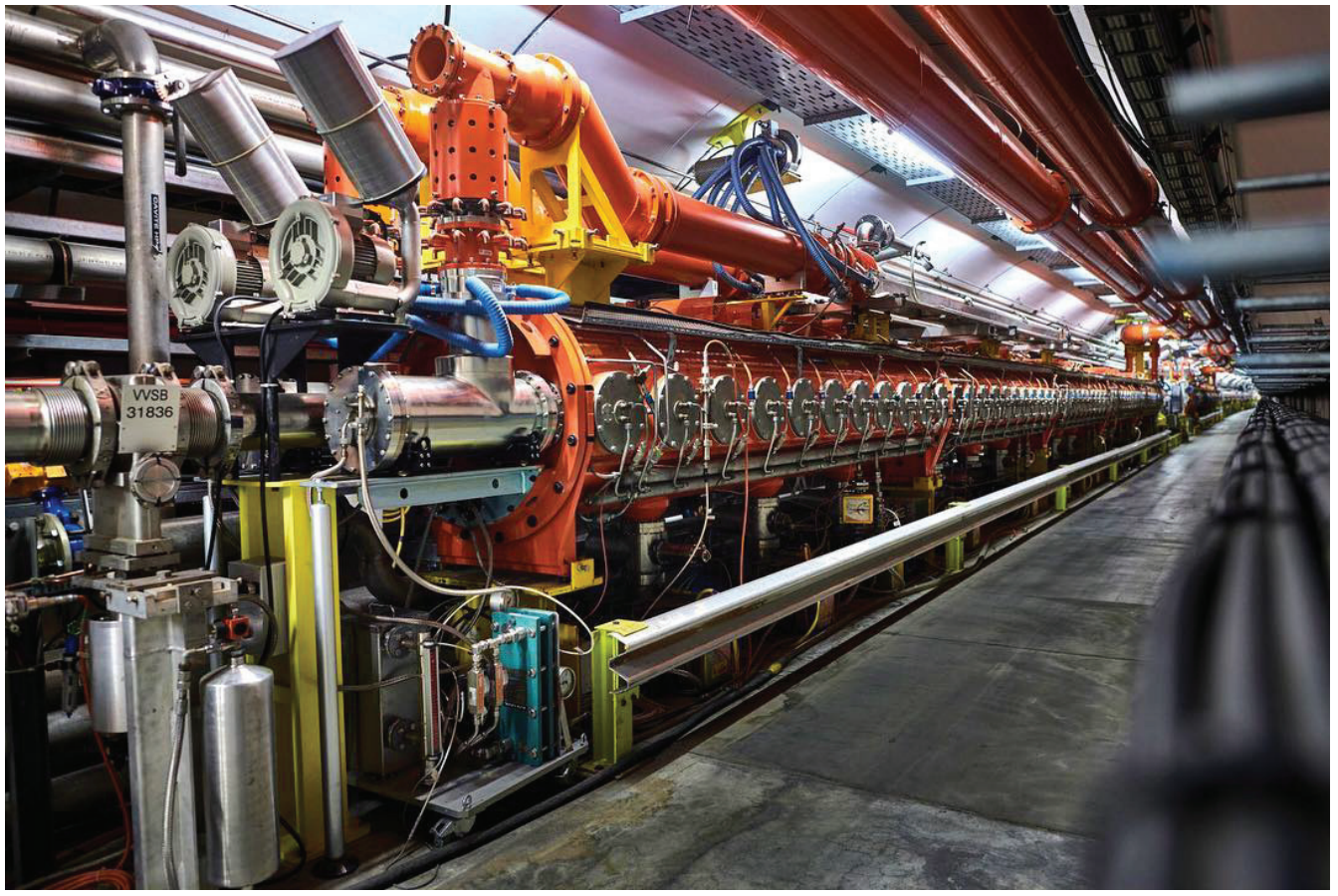 Measured profiles with only cavity C1 active
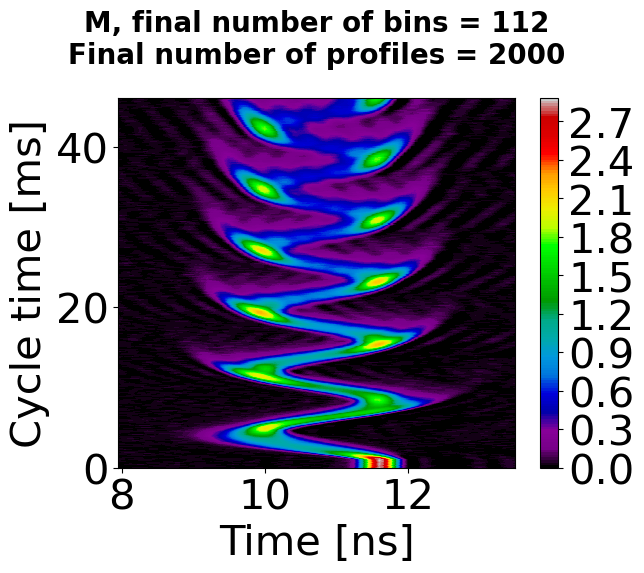 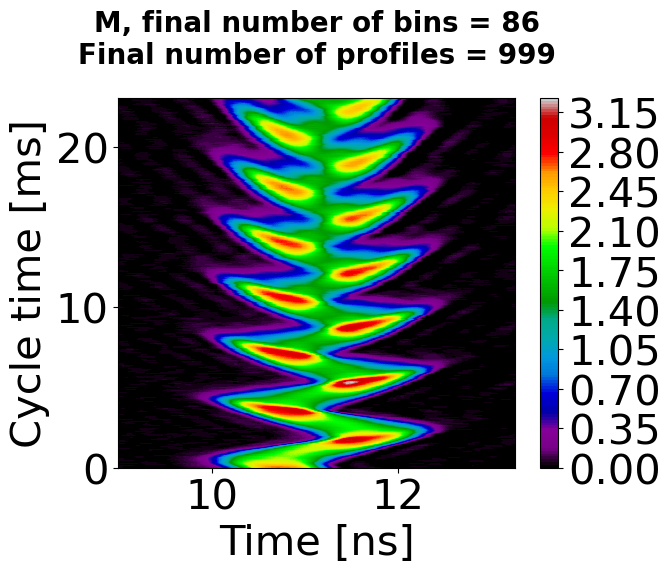 Flat
bottom
Flat 
top
Low injected bunch-intensities. 

LLRF beam-loops turned off.
Injection phase 
error
Phase jump
Voltage and phase errors for the SPS 200 MHz cavities
9
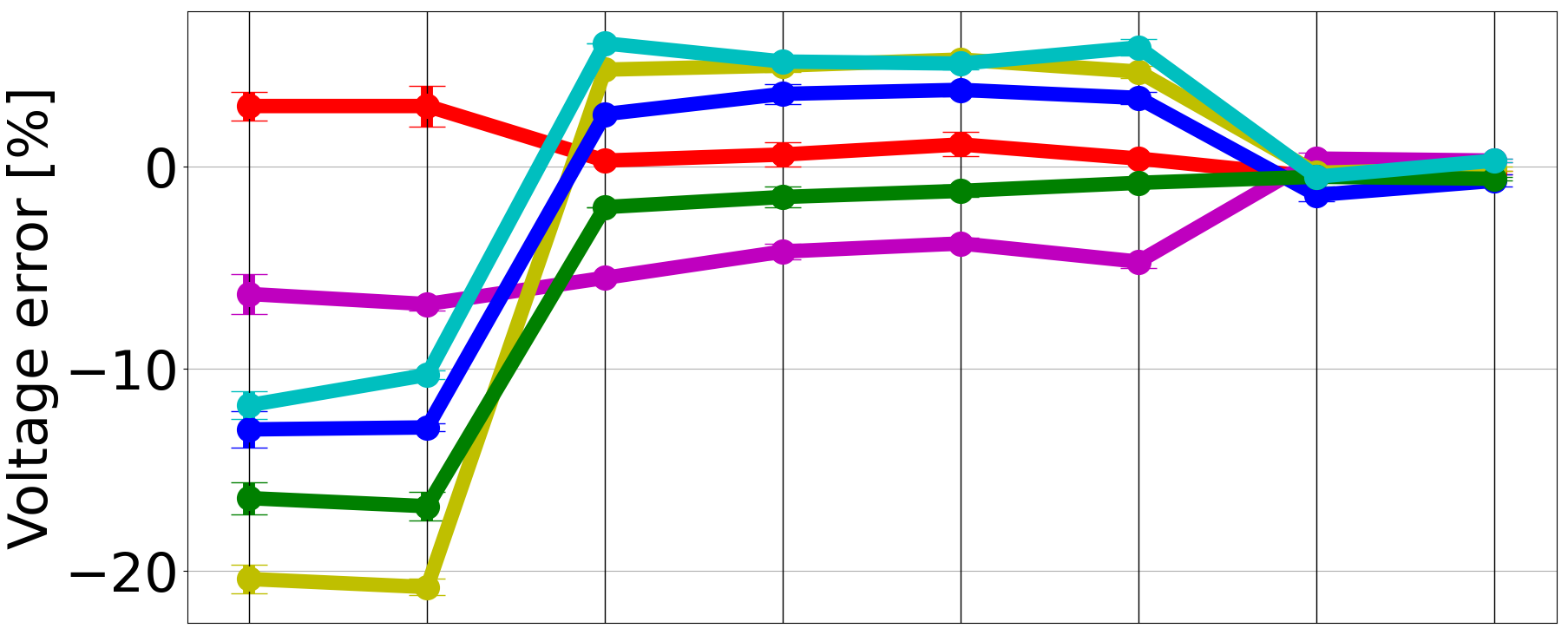 Correction factors applied in the LLRF
Refined electrical voltage calibrations
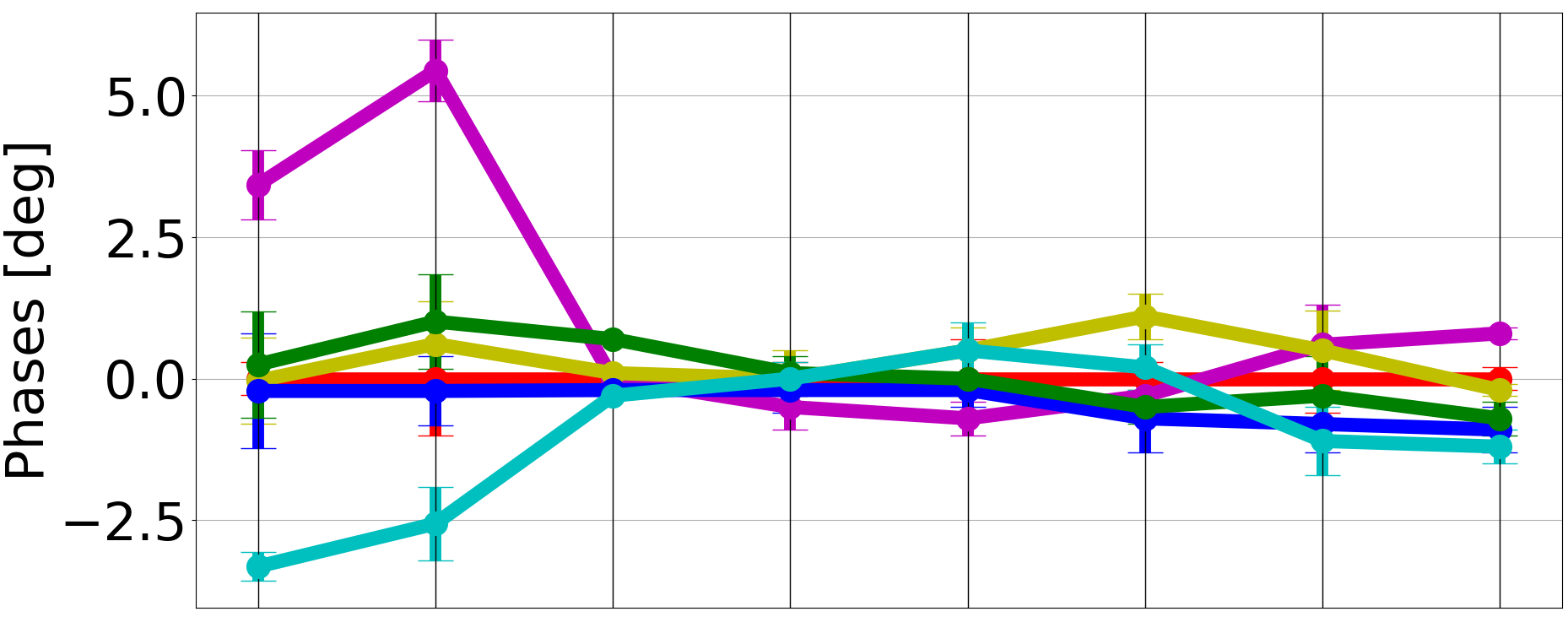 C1 C2 C3 C4 C5 C6
2021
Jul
FB
2021
Oct
FB
2022
Mar
FB
2022
May
FB
2022
Jul
FB
2022
Jul
FT
2023
Mar
FB
2023
Mar
FT
Voltage and phase measurements in a double-RF system
10
Reconstructions
Input profiles
Voltage measurement
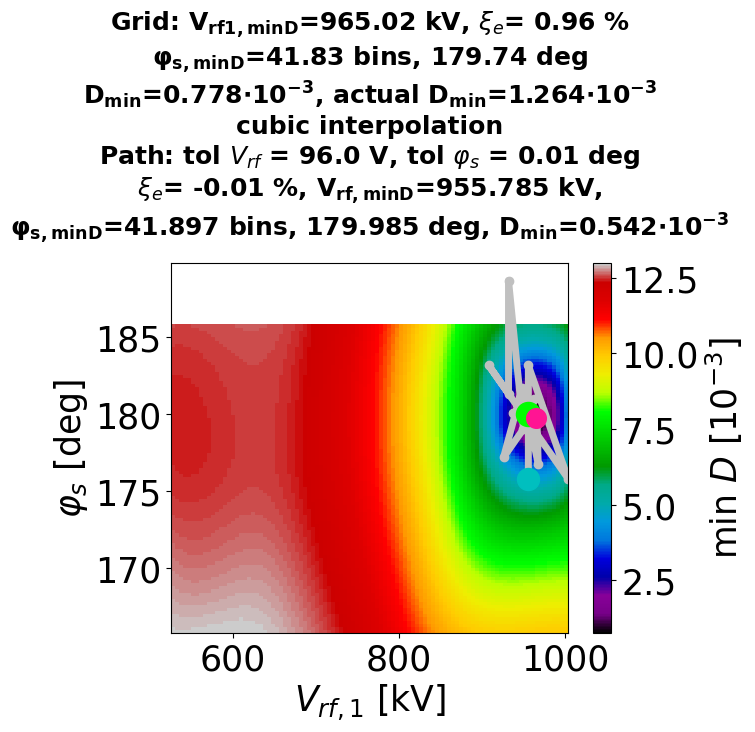 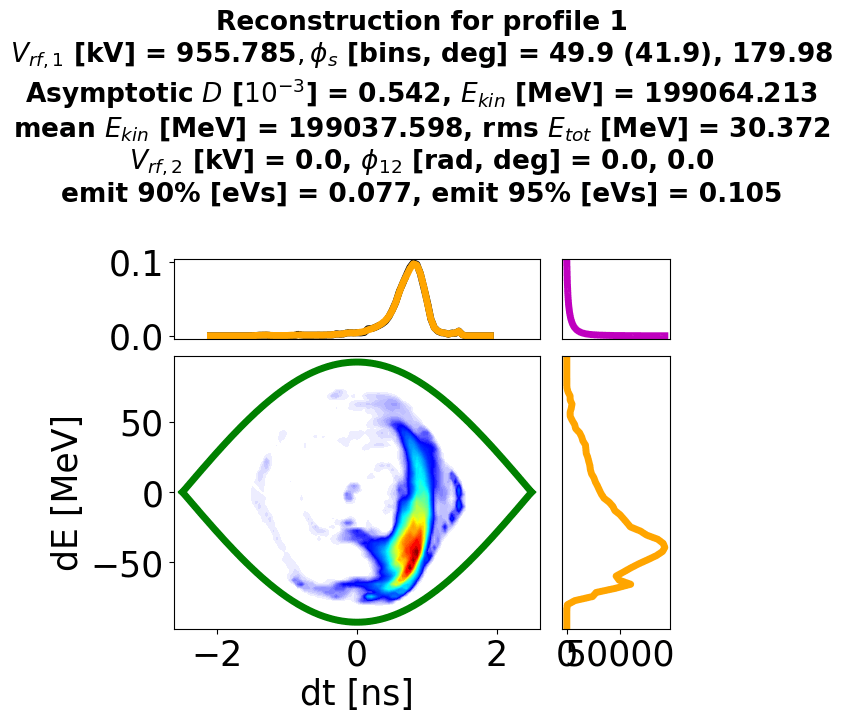 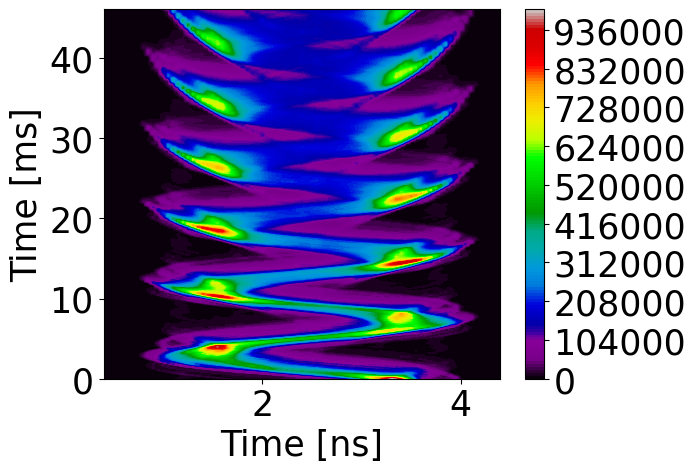 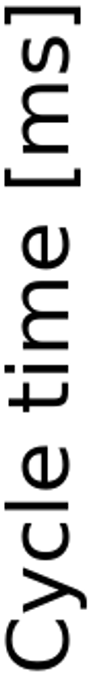 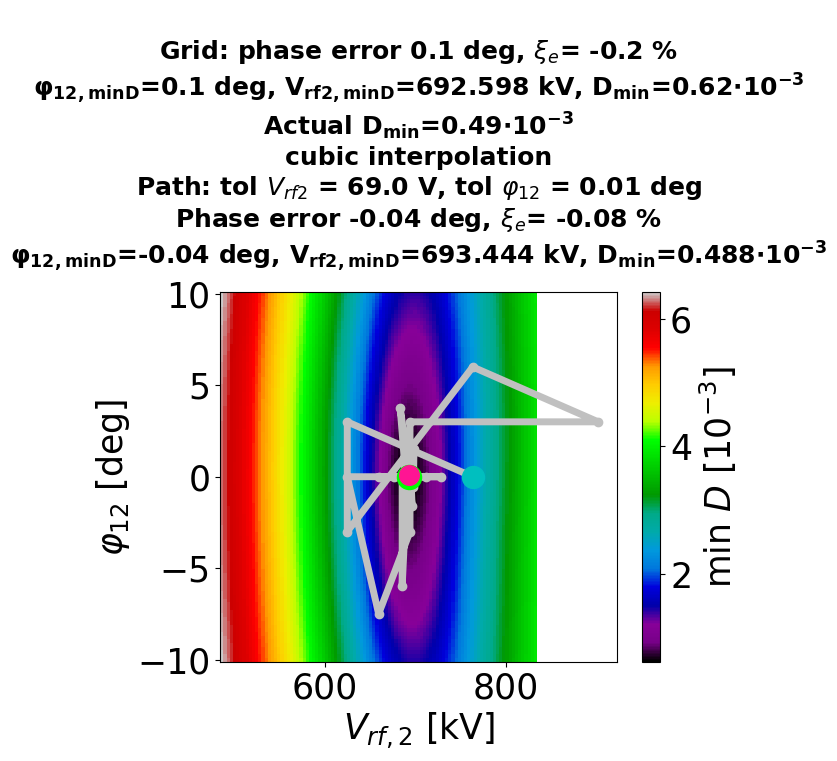 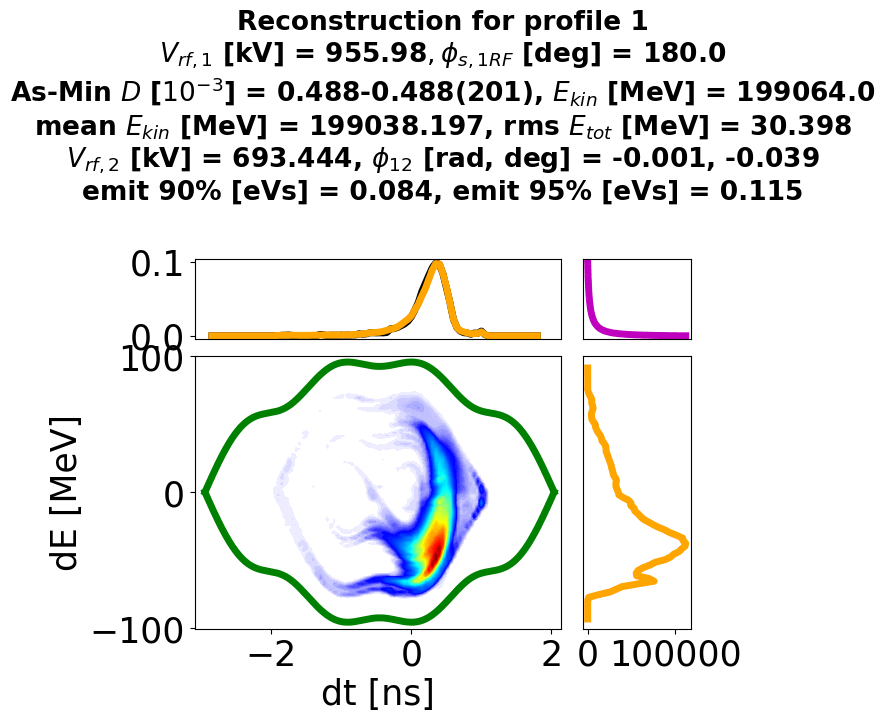 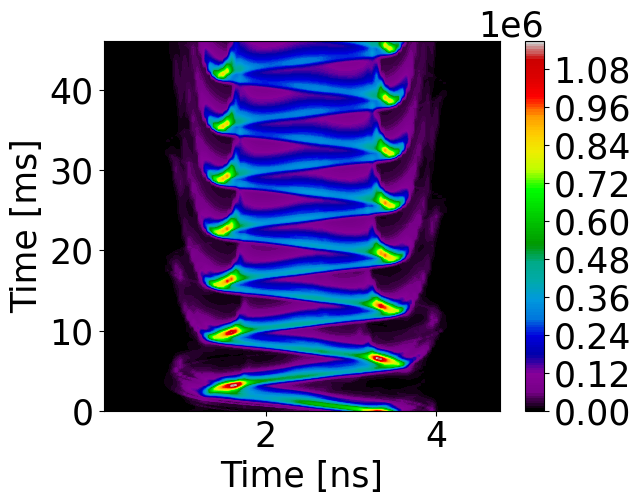 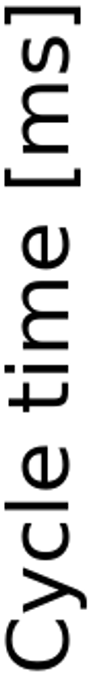 Measurement setup for the SPS 800 MHz cavities
11
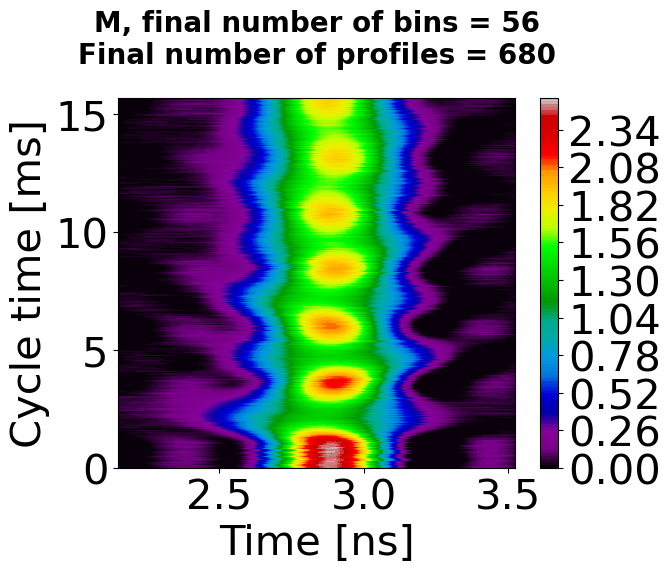 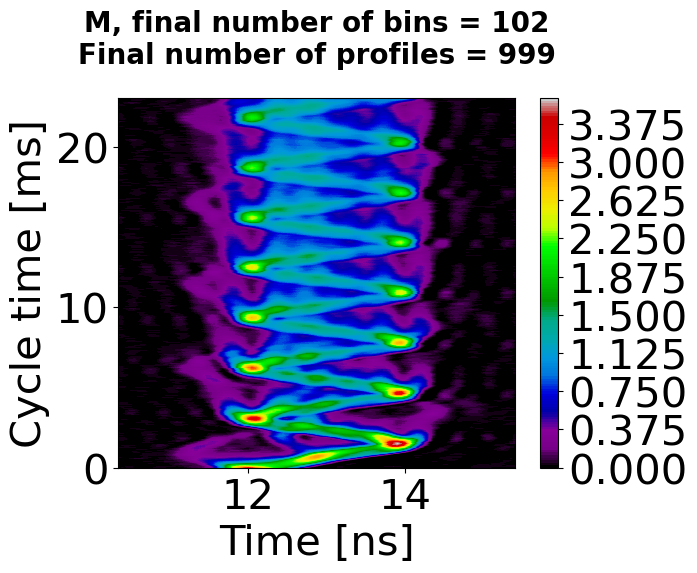 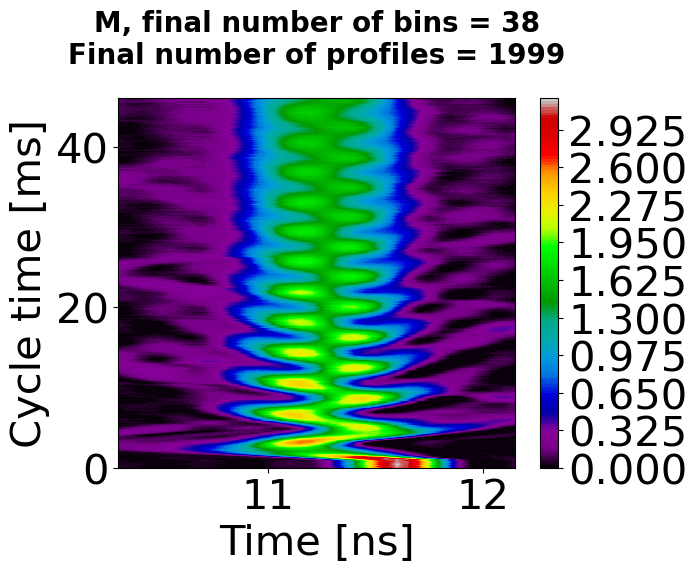 Flat
bottom
Flat
top
Flat
top
Injection phase 
error
Turn off
C1
Phase jump
Voltage and phase errors for the SPS 800 MHz cavities
12
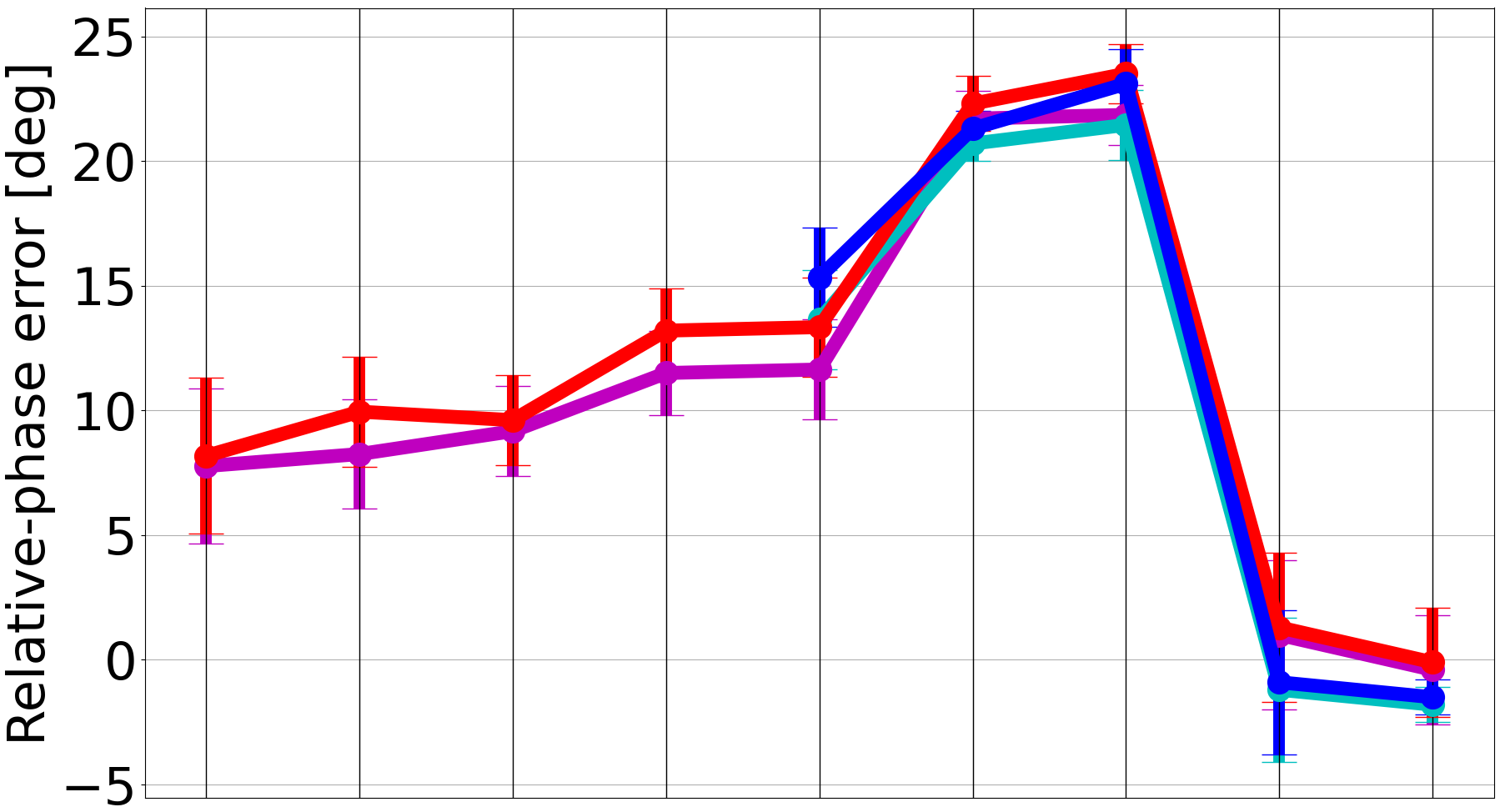 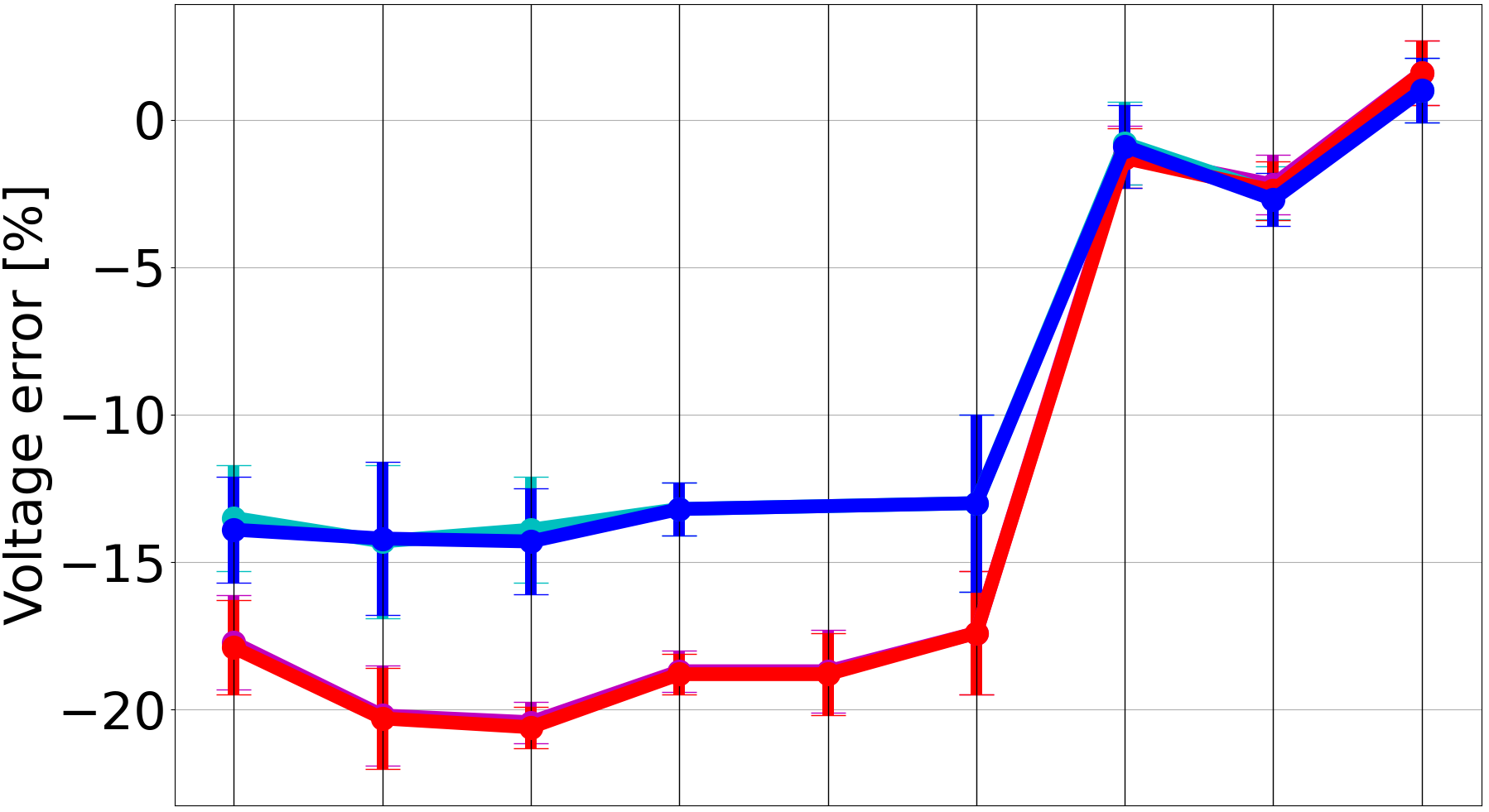 800 MHz voltage error [%]
Correction factors applied in the LLRF
Correction factors applied in the LLRF
2023
Apr
FT BS
2023
Apr
FB BS
2022
Jul
FB BL
2023
Mar
FB BS
2022
May
FB BS
2023
Mar
FB BL
2022
Jul
FT BL
2023
Apr
FT BS
2023
Apr
FB BL
2022
Jul
FB BS
2023
Apr
FB BS
2022
May
FB BL
2022
Jul
FB BS
2022
Jul
FB BL
2022
Jul
FT 1RF
2022
May
FB BL
2022
May
FB BS
2022
Jul
FT BL
Consistency checks
13
Analysis of the bunch dipole-oscillations.
20% less measured voltage leads to a 10% larger synchrotron period, as expected.
PSB
SPS
Ring 1, 
before correction
Ring 1, 
after correction
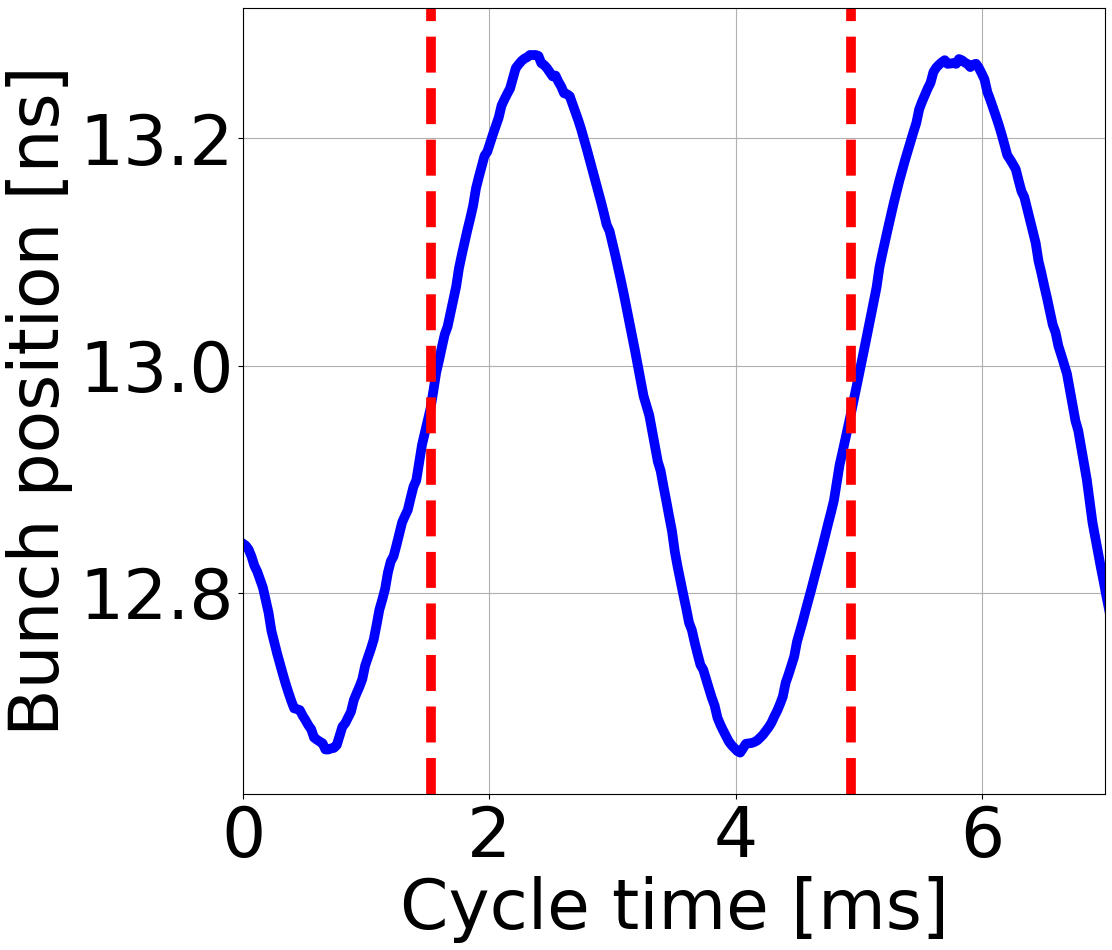 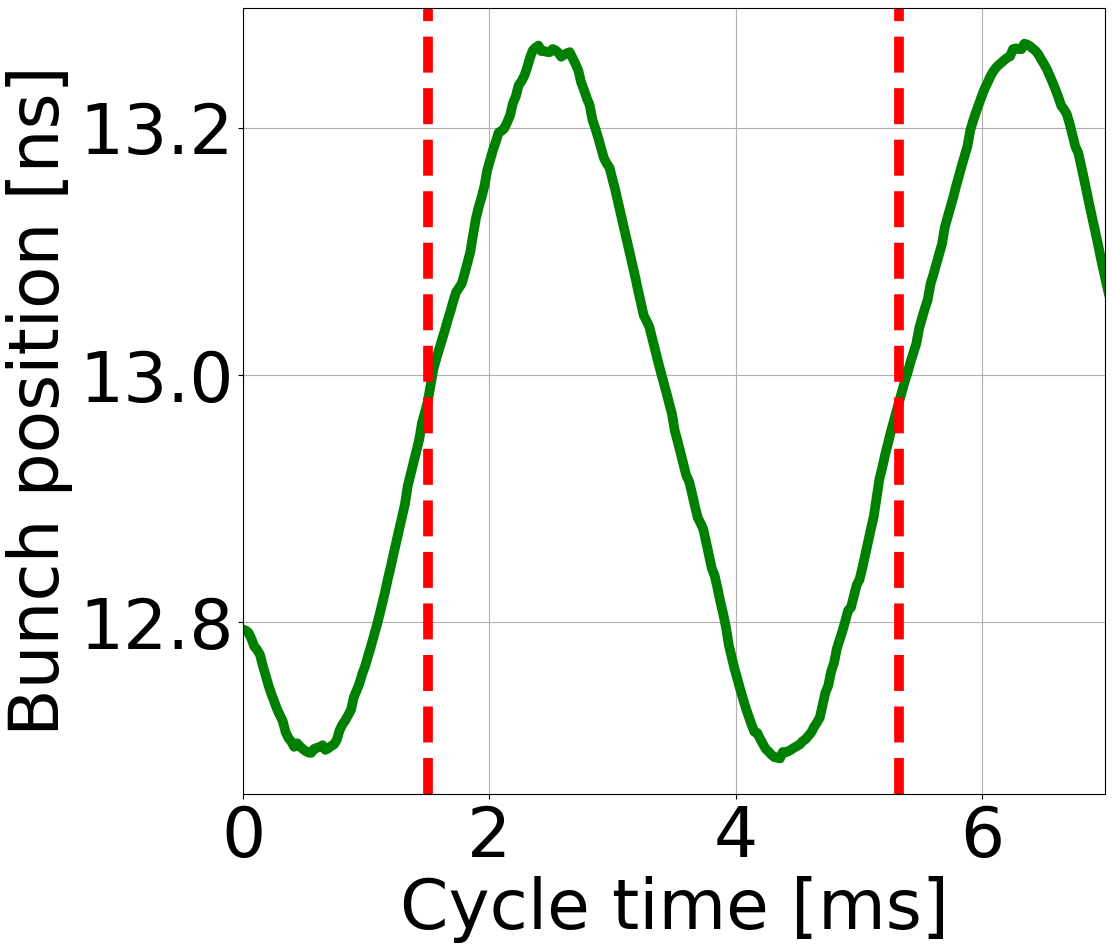 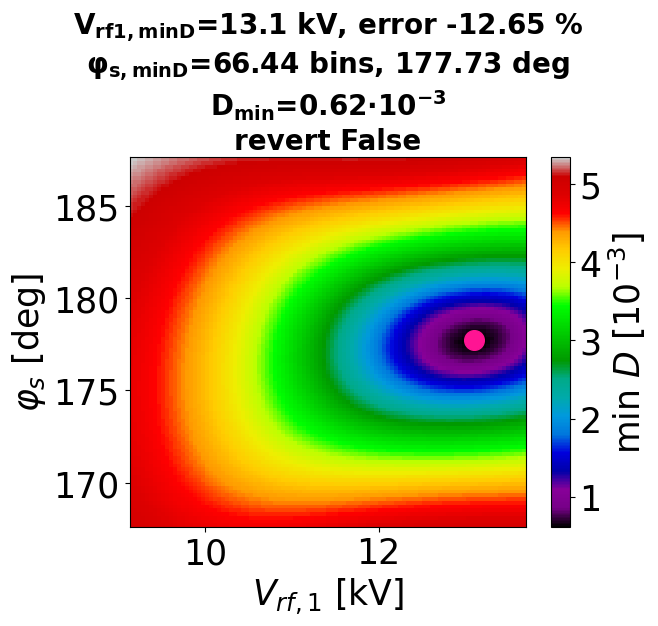 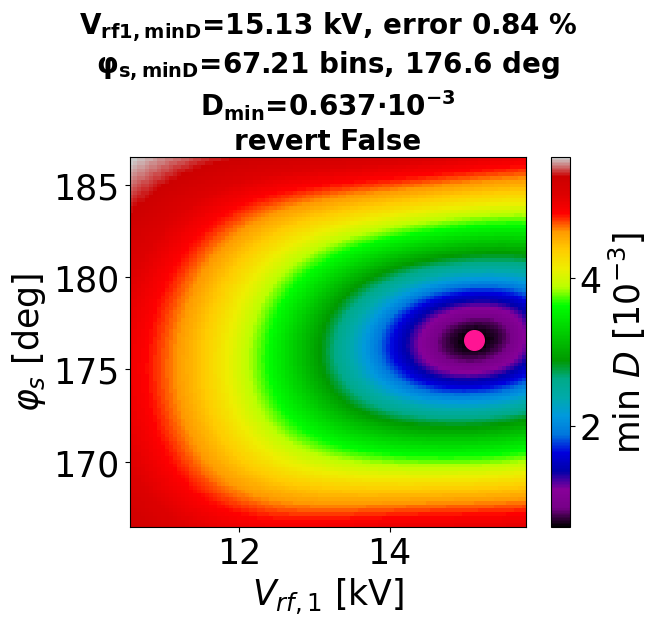 0.8%
-12.6%
3.83 ms
3.41 ms
2021 data
The measured voltage of a pair of cavities is close to the sum of the single-cavity voltages.
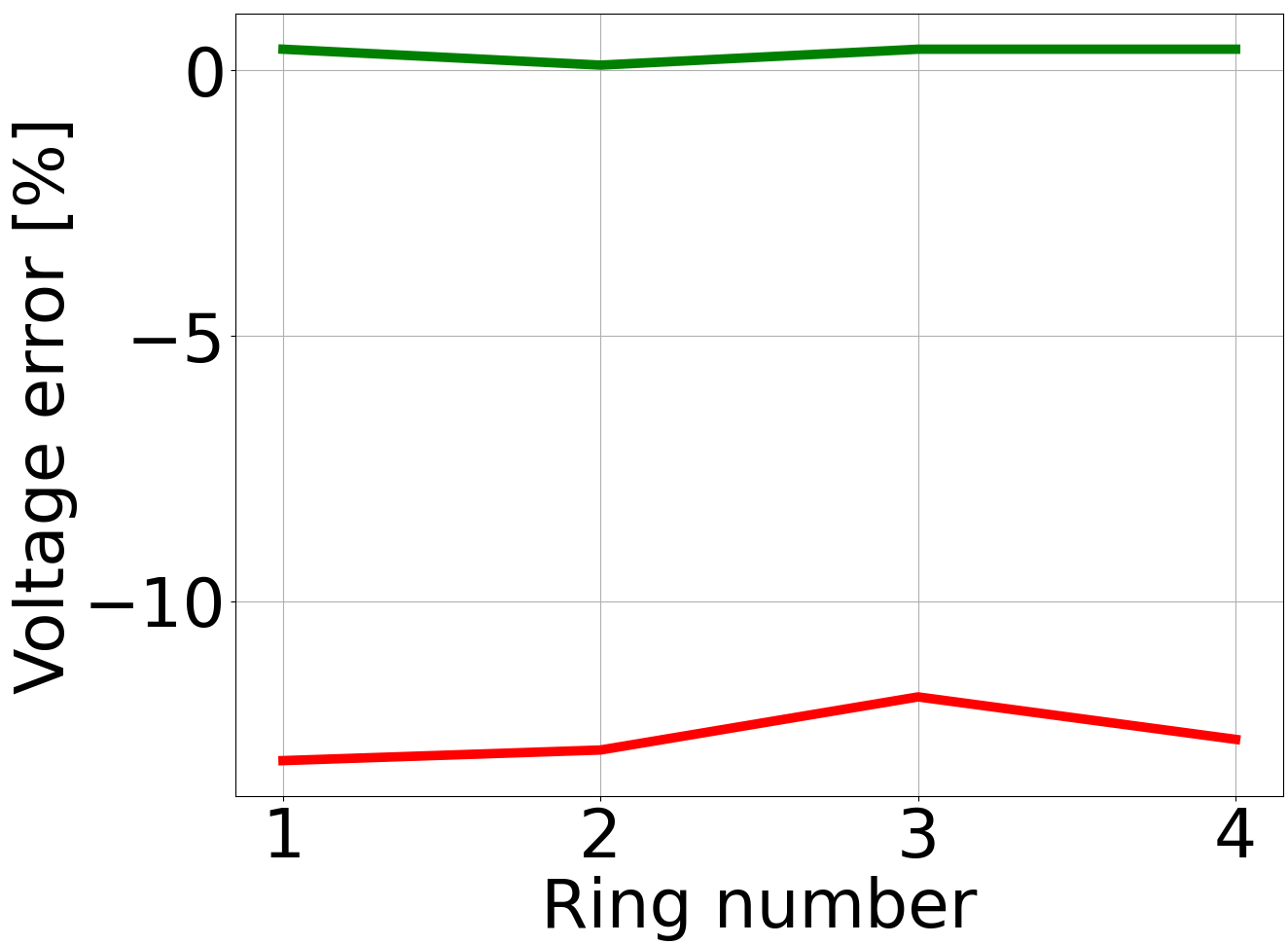 After correction
Before correction
Accuracy of the voltage errors
14
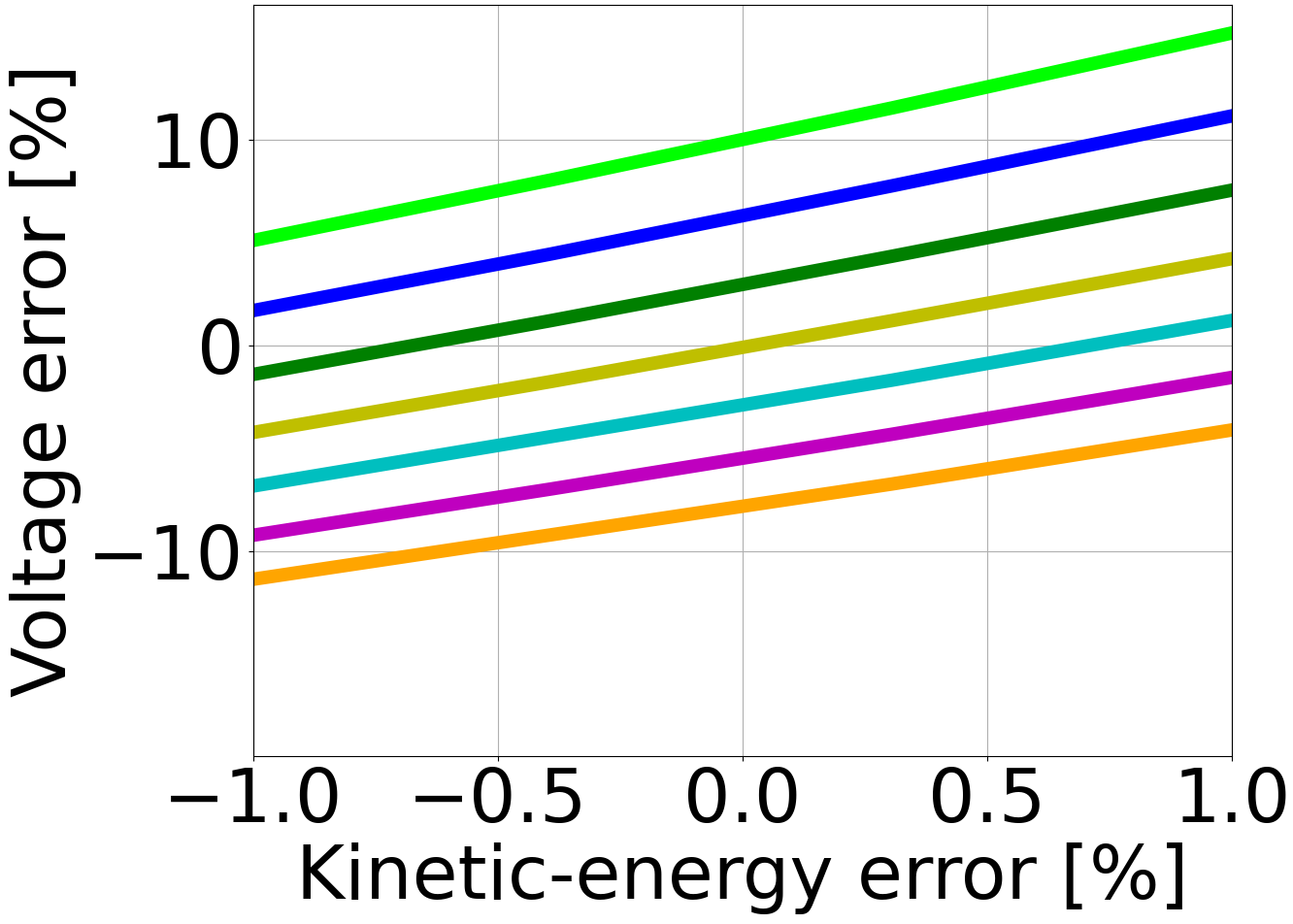 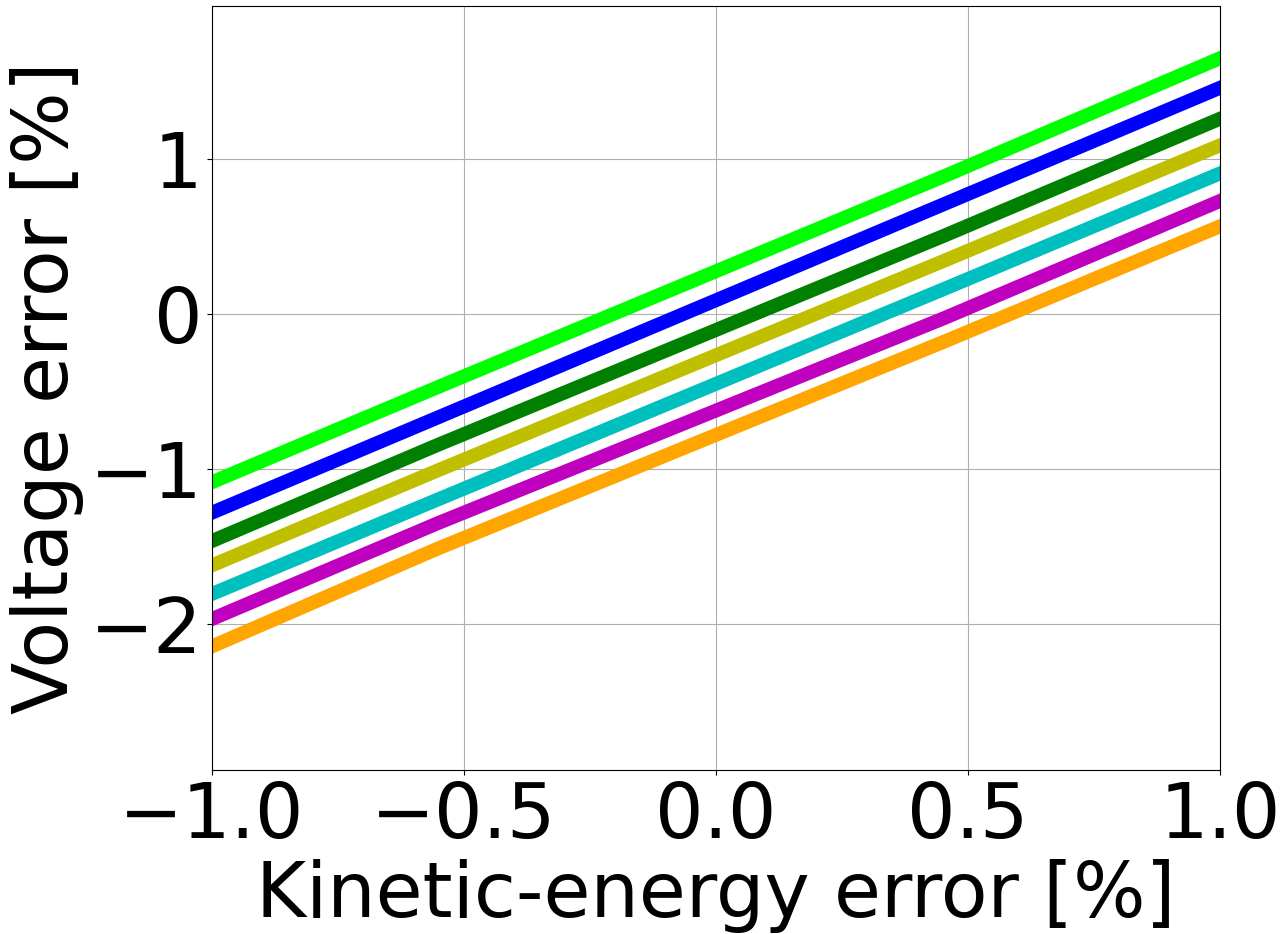 PSB at 2 GeV
PSB at 160 MeV
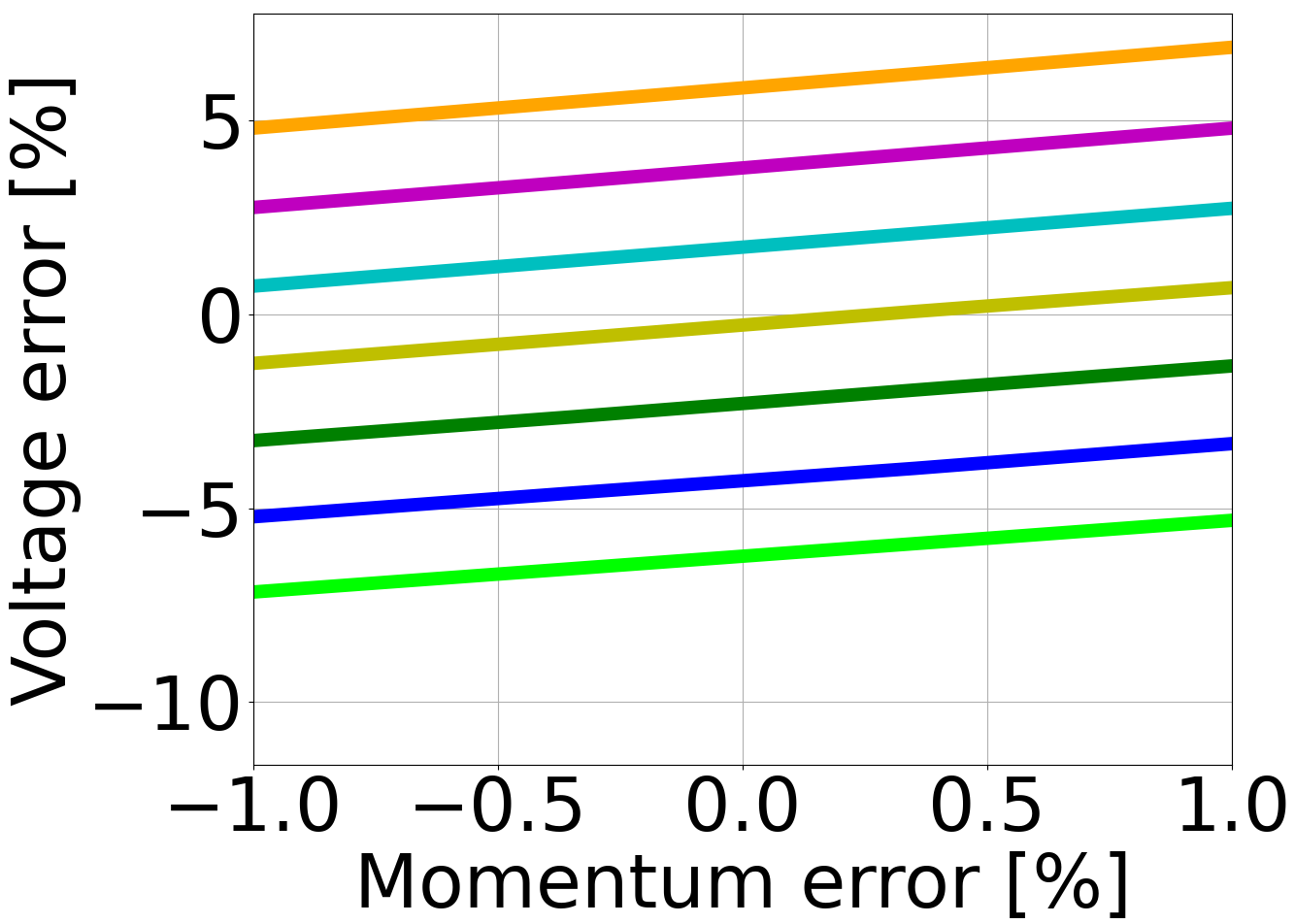 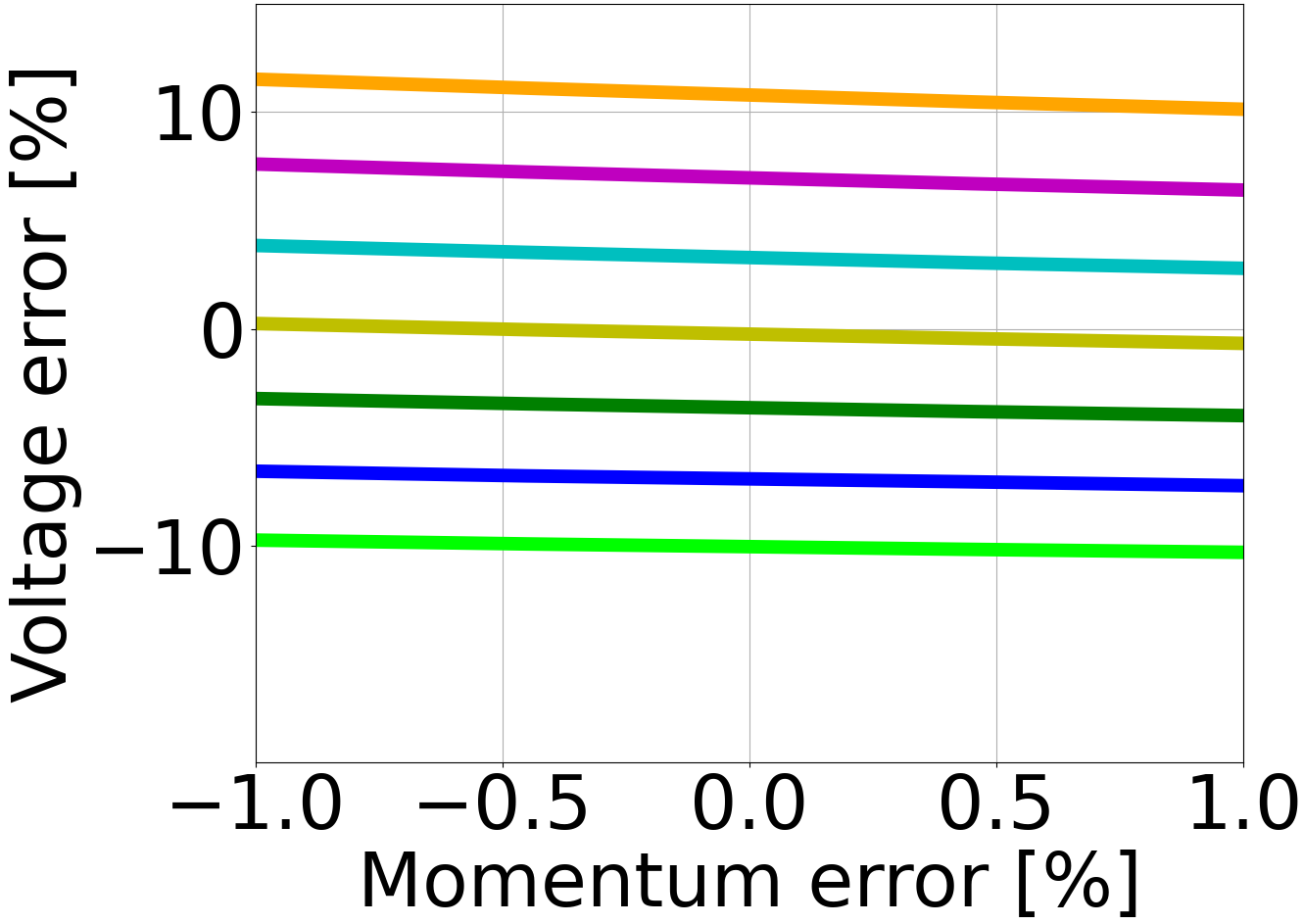 SPS at 26 GeV/c
SPS at 200 GeV/c
Transition-gamma error [%]
Conclusions
15